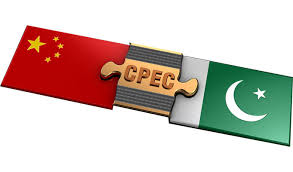 CPEC
Session # 14(8 March 2018)
MONTHLY UPDATE
Islamabad’s Informal
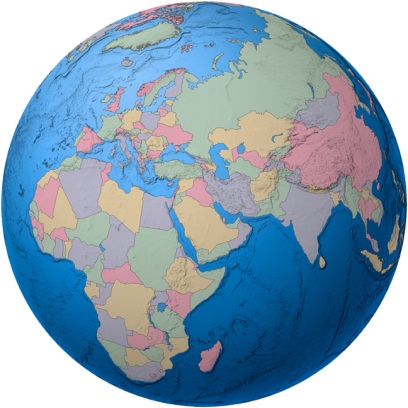 CHINA STUDY CIRCLE
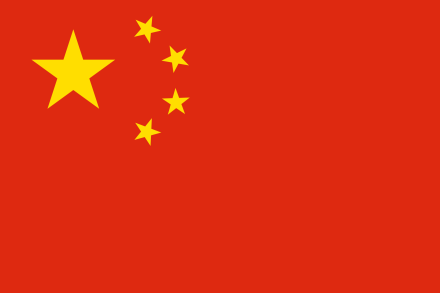 Fourteenth Session
CPEC Updates by Shahzad Qasim
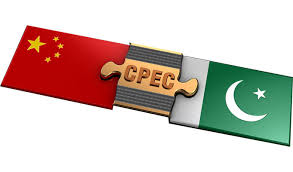 CPEC
Session # 14(8 March 2018)
MONTHLY UPDATE
PTDC plans to construct motels along CPEC route
Pakistan Tourism Development Corporation (PTDC) would plan to construct motels at China Pakistan Economic Corridor (CPEC) silk route to facilitate tourists in a better environment
PTDC wanted to acquire land at CPEC silk route for the construction of motels to accommodate tourists both domestic and foreign
tourism was one of the important sectors for the growth of economy. CPEC would improve quality tourism services between the two countries with lasting impacts on socio-economic development
Source Link:https://www.thenews.com.pk/print/280715-ptdc-plans-to-construct-motels-along-cpec-route
Page 1
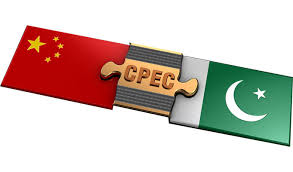 CPEC
Session # 14(8 March 2018)
MONTHLY UPDATE
CPEC’s legal dimension
The economic business involve a number of legal issues pertaining to the development of the new projects under the LTP - 2018 to 2030 
For all projects within and outside the national borders, a dispute mechanism must be developed. There are two ways to solve the disputes: One is litigation mechanism and legislative mechanism, and other is the arbitration
One of the mechanisms is the International Centre for Settlement of Investment Disputes (ICSID), which functions under the World Bank’s umbrella
Source Link https://nation.com.pk/12-Feb-2018/cpec-s-legal-dimension
Page 2
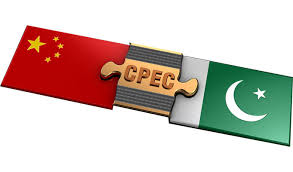 CPEC
Session # 14(8 March 2018)
MONTHLY UPDATE
Investment from multiple sources good for Pakistan
Pakistan-based newspaper The Express Tribune reported Sunday that Pakistan, under Chinese pressure, had turned down a cheaper loan offer from Japan for infrastructure projects that are part of the China-Pakistan Economic Corridor (CPEC). According to the report, Pakistan earlier also refused a Japanese offer to invest in a tunnel program under the CPEC as "China resisted the move
The economic corridor is not a bilateral project, but an open initiative. China has repeatedly emphasized that it invites and welcomes more countries to join in. Under the CPEC, China and Qatar have jointly developed the Port Qasim plant, a coal-fired power plant at Port Qasim in Karachi
Source Link:http://www.globaltimes.cn/content/1090098.shtml/
Page 3
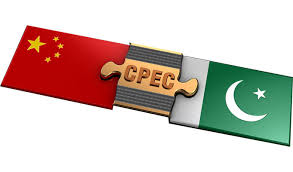 CPEC
Session # 14(8 March 2018)
MONTHLY UPDATE
Agriculture sector important in CPEC’s LTP
Agriculture is very important pillar of Long Term Plan (LTP) of CPEC and the government is giving it priority aiming at modern, systematic, standardized and intensified construction of the agricultural industry
He said China and Pakistan had agreed to give full play to their own comparative advantages to strengthen agricultural infrastructure construction within the CPEC coverage and played their own roles in agricultural personnel training, technical exchanges and cooperation
Source Link https://www.thenews.com.pk/latest/284703-agriculture-sector-most-important-in-cpecs-ltp-ministry/
Page 4
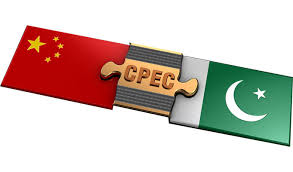 CPEC
Session # 14(8 March 2018)
MONTHLY UPDATE
Gwadar holds potential to become the next Dubai
Gwadar is a significant asset for Pakistan and China and holds the potential to become the next Dubai in future, a British newspaper predicted, adding that the sea port would build alliance between Pakistan and China that could up-end the entire balance of power in Indian Ocean
The article speaks about the China-Pakistan handshake over the entire national economy, where China has committed $62 billion to the initiative in plowing a fine infrastructure plan for the seaport to turn it into a mega transporter to the European countries
Pakistan gets massive investment while China gets access to warm water port 350 miles from the Straits of Hormuz - a key part of its “one belt one road” initiative to develop commercial logistics links with Europe
Source Link: https://www.thenews.com.pk/latest/285874-gwadar-holds-potential-to-become-the-next-dubai-british-newspaper-reports
Page 5
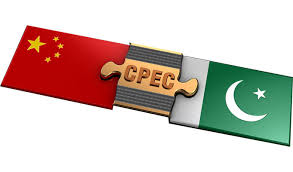 CPEC
Session # 14(8 March 2018)
MONTHLY UPDATE
Silk Road did go through Gilgit Baltistan
The collective cultural and historical memory and epigraphic evidence testify to the existence of Silk Route in the region
Gilgit-Baltistan is one of the regions in High Asia that has historically attracted travellers, preachers, soldiers, traders and writers for more than two millennia. The accounts of these travellers are recorded in the shape of travelogues, folk tales, literature, and more than 40000 rock carvings found in the region
Source Link: http://tns.thenews.com.pk/silk-road-go-gilgit-baltistan/#.WqBP5WpubIU
Page 6
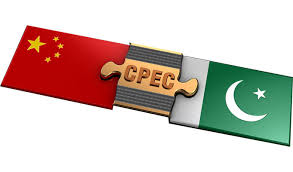 CPEC
Session # 14(8 March 2018)
MONTHLY UPDATE
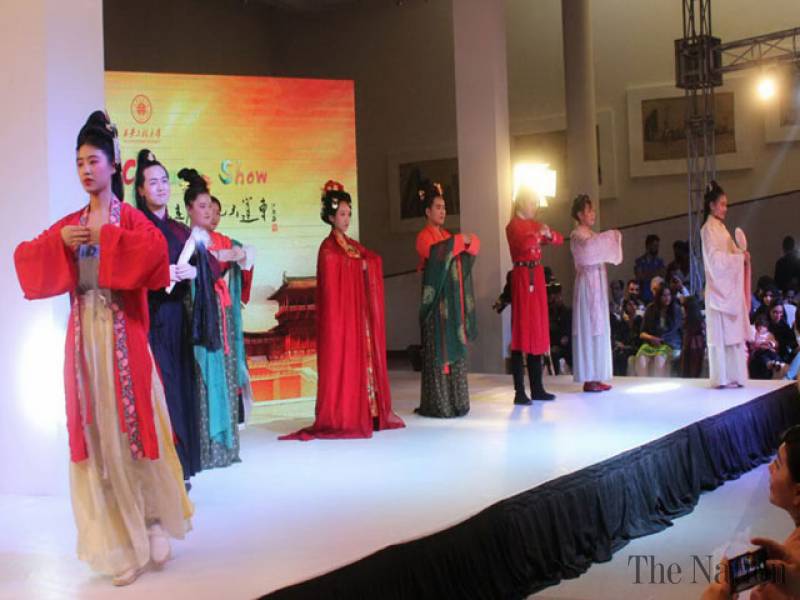 Source Link: https://www.thenews.com.pk/print/272952-china-seeks-private-sector-s-participation-in-cpec-projects
Page 7
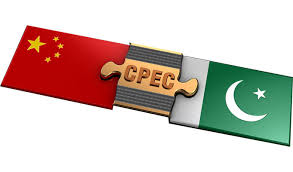 CPEC
Session # 14(8 March 2018)
MONTHLY UPDATE
Extending CPEC to Afghanistan
Many believe that Afghanistan’s involvement in CPEC, even if only modest, can be a big confidence-building measure for an Afghanistan-Pakistan relationship which has been tense for quite some time
In the long run, through Afghanistan, China is planning to gradually connect the CPEC with the China-Central and Western Asia Economic Corridor. China is confident about Afghanistan’s joining CPEC. According to Chinese Foreign Minister, as an   important neighbour of China and Pakistan, Afghanistan has an urgent desire to develop its economy and improve people’s livelihood and it is willing to integrate itself into process of regional interconnection
Source Link: https://pakobserver.net/extending-cpec-afghanistan/
Page 8
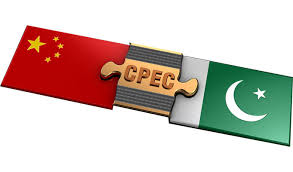 CPEC
Session # 14(8 March 2018)
MONTHLY UPDATE
UK interested in joining CPEC, Johnson tells Ahsan
British Foreign Secretary Boris Johnson has said that the United Kingdom is hugely interested in the China-Pakistan Economic Corridor (CPEC) and would like to benefit from opportunities arising from the initiative.
Ahsan briefed Johnson that Pakistan was undergoing a remarkable transformation as a result of the improved security situation, impressive economic growth, and consolidation of democratic institutions
Johnson commended Pakistan’s economic reforms agenda, saying the country had great potential for economic growth. He particularly appreciated Pakistan’s counter-terrorism efforts to bring about peace in the region and the world at large
Source Link: https://www.pakistantoday.com.pk/2018/02/14/uk-interested-in-joining-cpec-johnson-tells-ahsan/
Page 9
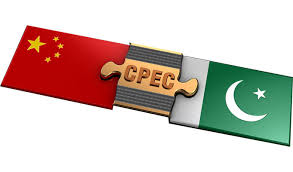 CPEC
Session # 14(8 March 2018)
MONTHLY UPDATE
US Needs To Win Islamabad’s Trust As Beijing Orbit Looms
War against terrorism in Afghanistan is still an awful reverie for United States even after spending more than 1 trillion US dollars in the last sixteen years. Taliban have full control in more than 45% of the territory in Afghanistan
US will have to realize that the road of success in Afghanistan only passes from Pakistan and so the Washington needs to review her policy in Afghanistan
seventeen US intelligence agencies reported to Congress, Pakistan will split out of the influence of US by 2019 and will come in the orbit of China – which will definitely be a big setback for Washington in the region
Source Link: http://blogs.dunyanews.tv/20251/
Page 10
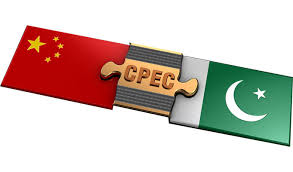 CPEC
Session # 13(2 February 2018)
MONTHLY UPDATE
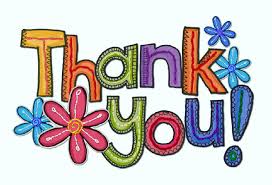